Золотистий 
левовий  тамарин
Робота учениці 8 класу СШ № 273
Гончарук Марини
Золотистий 
левовий
 тамарин
Золотистий левовий тамарин - один з найрідкісніших видів тварин, що живуть на нашій планеті і потребують збереження та відновлення.
Золотистий 
левовий
 тамарин
Ці мавпи отримали свою назву через гриву з шовковистого волосся, яка спускається до плечей.
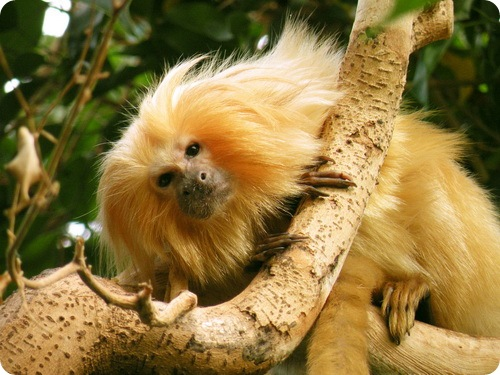 Золотистий 
левовий
 тамарин
Живуть у вологих екваторіальних лісах. Тримаються в кроні дерев.
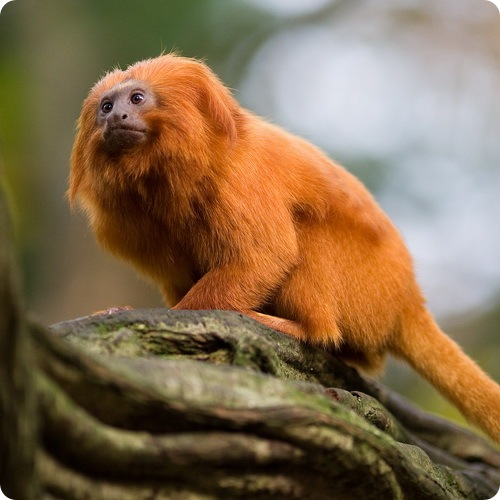 Золотистий 
левовий
 тамарин
Тамарини зазвичай тримаються на висоті від 3 до 10 м на гілках, ліанах і епіфітах.
Золотистий 
левовий
 тамарин
Важать тамарини до 900 грамів і становлять приблизно 30 см завдовжки, з хвостом приблизно 45 см.
Золотистий 
левовий
 тамарин
Поширений в гористих лісах Південно-Східної Бразилії. Веде денний спосіб життя.
Золотистий 
левовий
 тамарин
Харчується фруктами, комахами, дрібними ящірками. Живе сімейними групами. Вагітність 140-150 днів. Народжується звичайно 2 дитинчати, рідше 1-3.
Золотистий 
левовий
 тамарин
На цей вид ведеться Міжнародна племінна книга, і все левові тамарини, що живуть у неволі, є власністю програми збереження виду і контролюються урядом Бразилії.
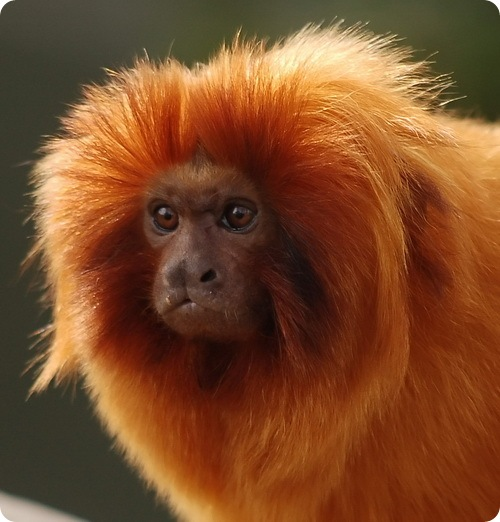 Золотистий 
левовий
 тамарин
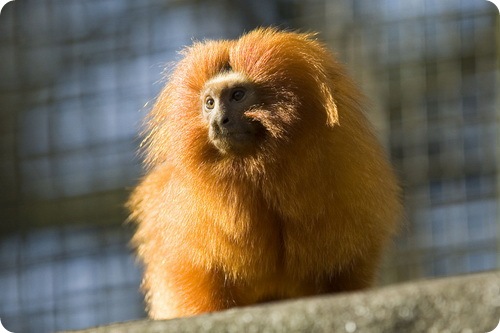 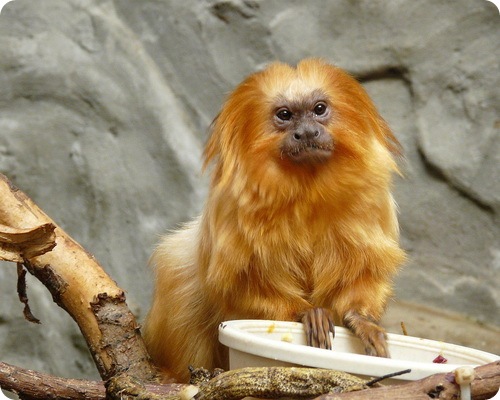 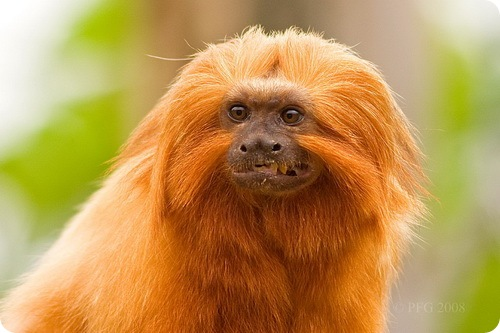 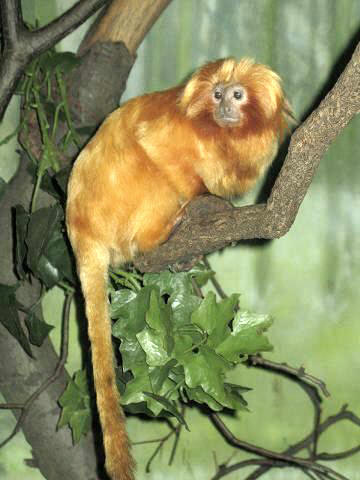 Бажаю побачити цих рідкісних тварин!